Prevalence of recent alcohol and substance use in persons with HIV and associationswith HIV care cascade outcomes in South Africa
Adrienne E Shapiro, Sean R Galagan, Sabina Govere, Meighan Krows, Hilary Thulare, Mohammed-Yunus Moosa, Connie L Celum, Paul K Drain
@DrAShapiro
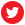 I have no conflicts of interest to declare
What are the effects of drug and alcohol use on the HIV Care Cascade in South Africa?
Globally, alcohol & drug use associated with increased risk of HIV transmission  what about effects on outcomes in PLHIV?

Drug & alcohol use  worse care cascade outcomes (ART adherence, retention in care, viral suppression, death) in many settings (Europe, North America, LMICs in Asia)

 Scarce data from sub-Saharan Africa, none from South Africa. 
Alcohol & drug behaviors may be different.

Used a well-characterized longitudinal cohort of HIV+ adults initiating HIV care in an outpatient clinic in South Africa to investigate:

1) prevalence of recent drug use and alcohol use at cohort entry (HIV test visit)
2) effects of drug use and alcohol use on care cascade outcomes:
ART initiation (within 12 months of enrollment)
Retention in care (visit attendance criteria in 12 months)
Viral load suppression: (undetectable viral load recorded & no subsequent detectable viral load within 12 months)
Death: verified with vital status registry.
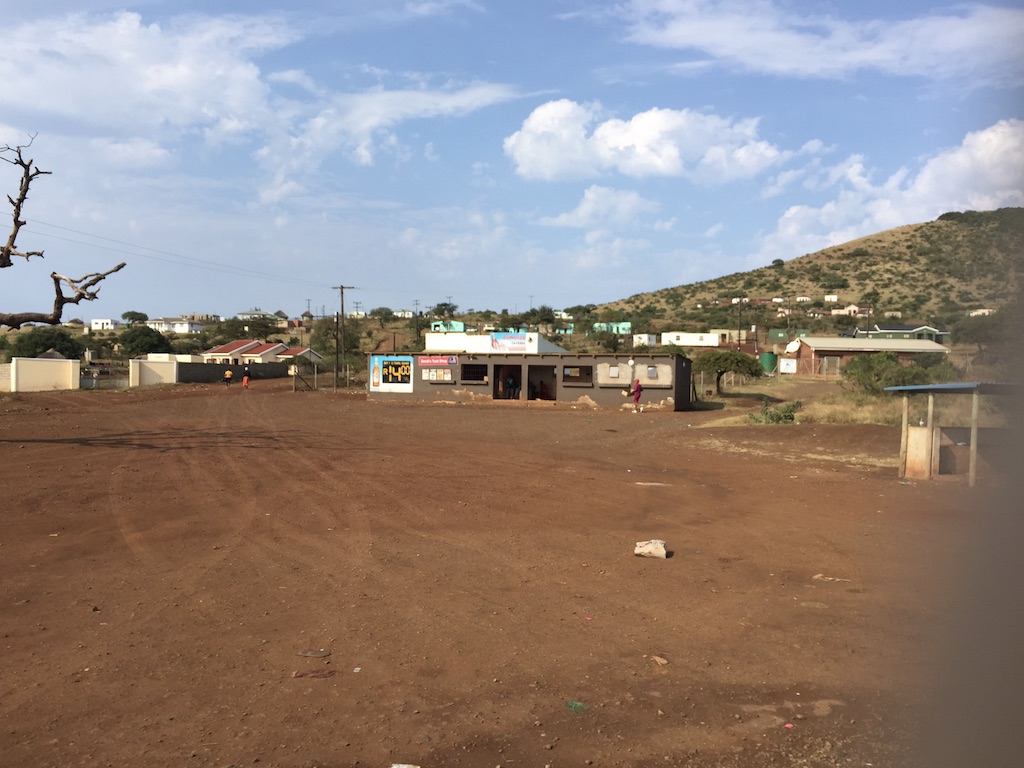 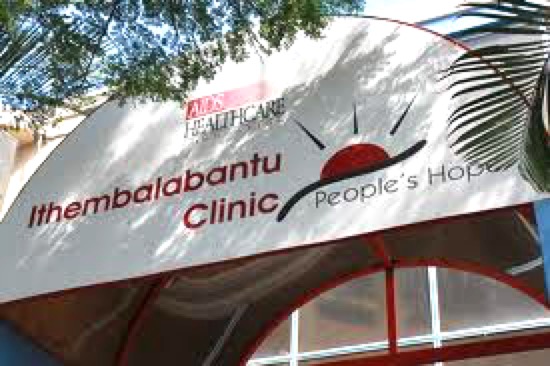 Alcohol use is highly prevalent, drug use uncommon
Between 2014-2017, N=2374 participants surveyed at cohort entry, self-reported drug and alcohol 
Any consumption within the past 30 days
No consumption with in the past 30 days
*assumes VL not suppressed if VL not recorded
Baseline alcohol and drug use are associated with worse HIV care cascade outcomes
*Adjusted for age, sex, depression, socioeconomic status
**Sensitivity analysis assuming that anyone without a recorded VL was not suppressed
Limitations: Self-reported behaviors; limited intensity-of-use data may bias towards null; these likely underestimate true relationships/effects

Interventions to reduce alcohol and drug use may improve the HIV care cascade in South Africa
Retention
Alcohol
Alcohol
Drugs
Project Partners
Funding
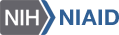 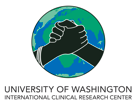 Principal Investigator: 
Paul Drain

UW Research Team:
Sean Galagan
Meighan Krows

UKZN:
Mohammed-Yunus Moosa

AHF:
Sabina Govere, Project Coordinator
Study Nurses
Data Team
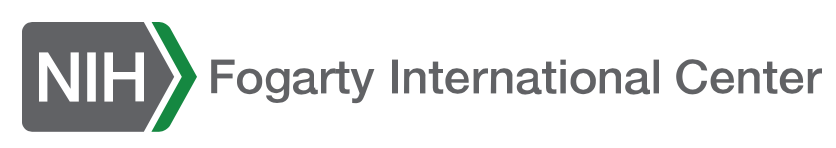 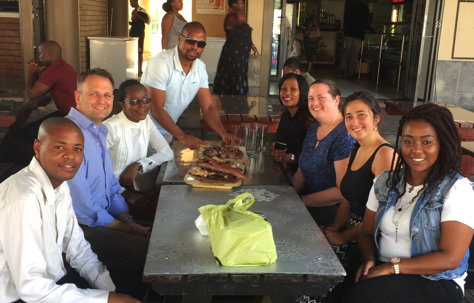 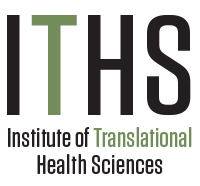 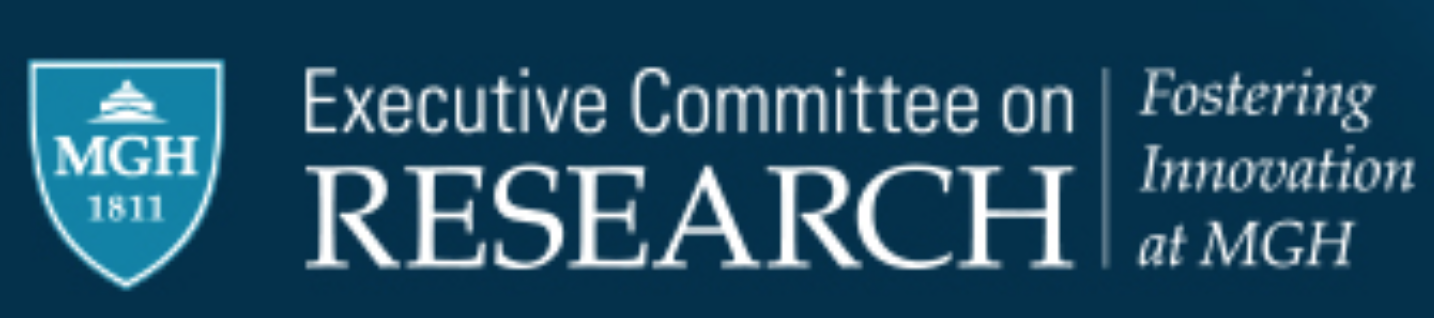 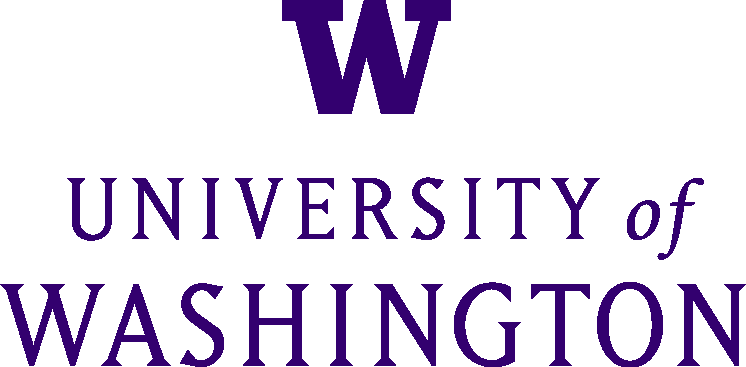 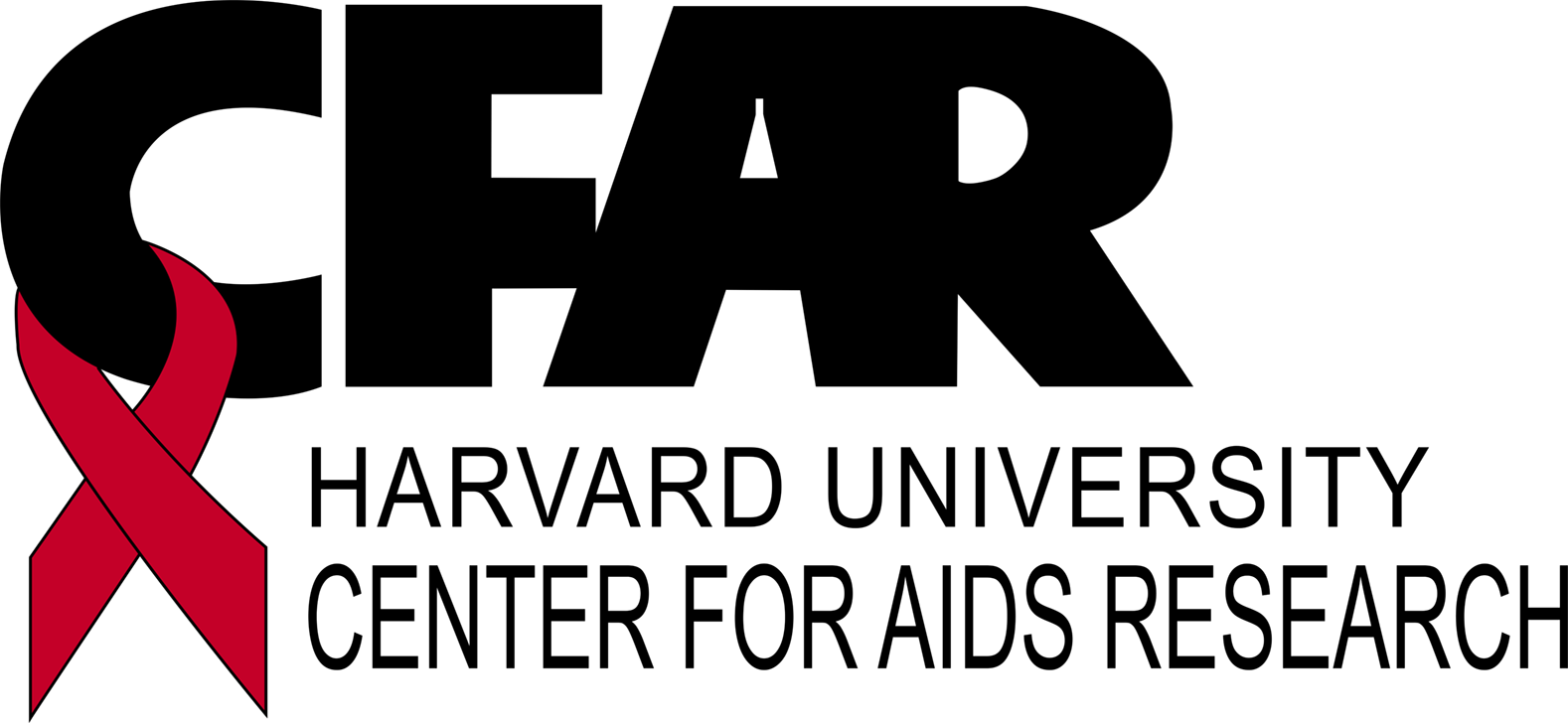 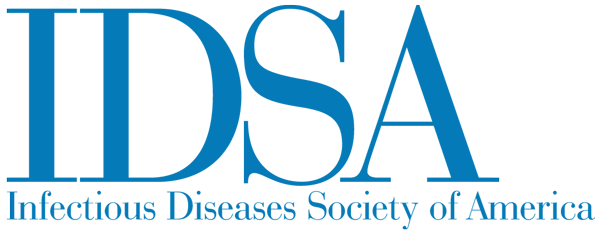 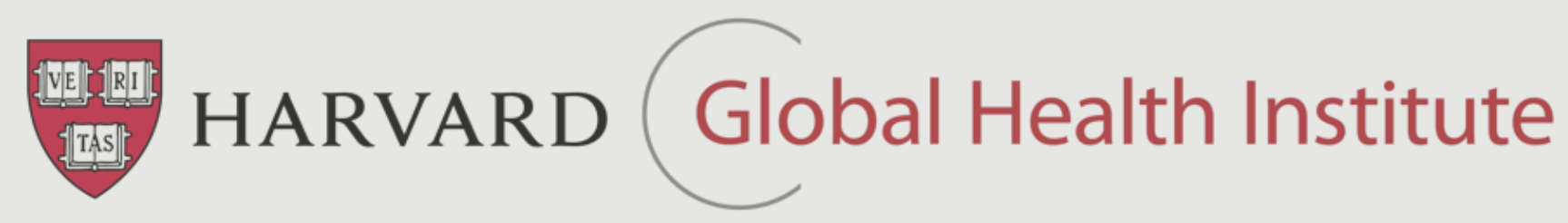 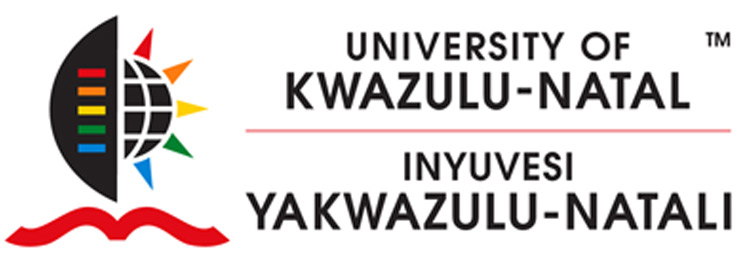 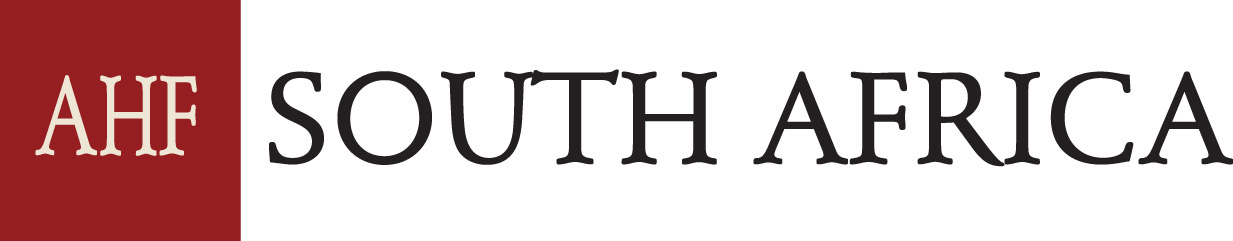 We are grateful to the clinic cohort participants and clinic staff for their participation and care in this project.